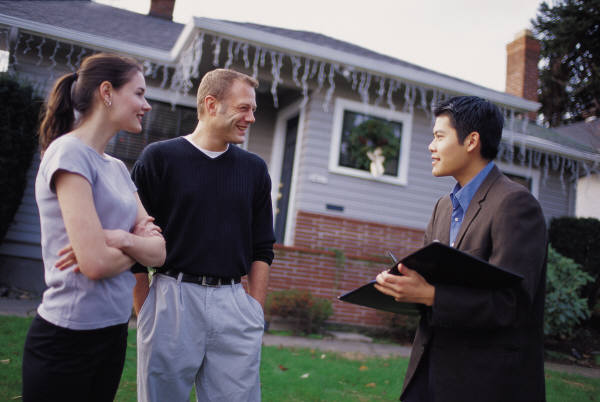 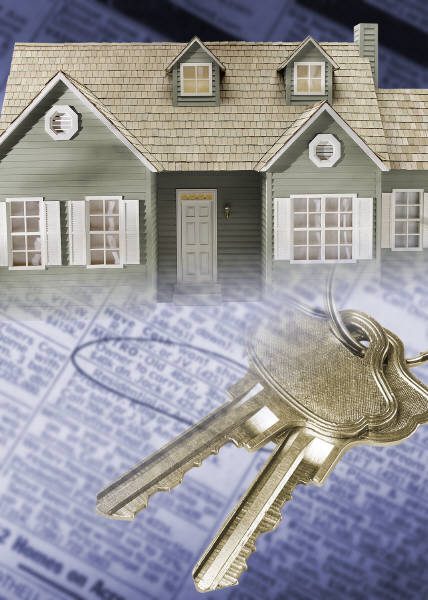 Pgs. 167-188
Buying A Home
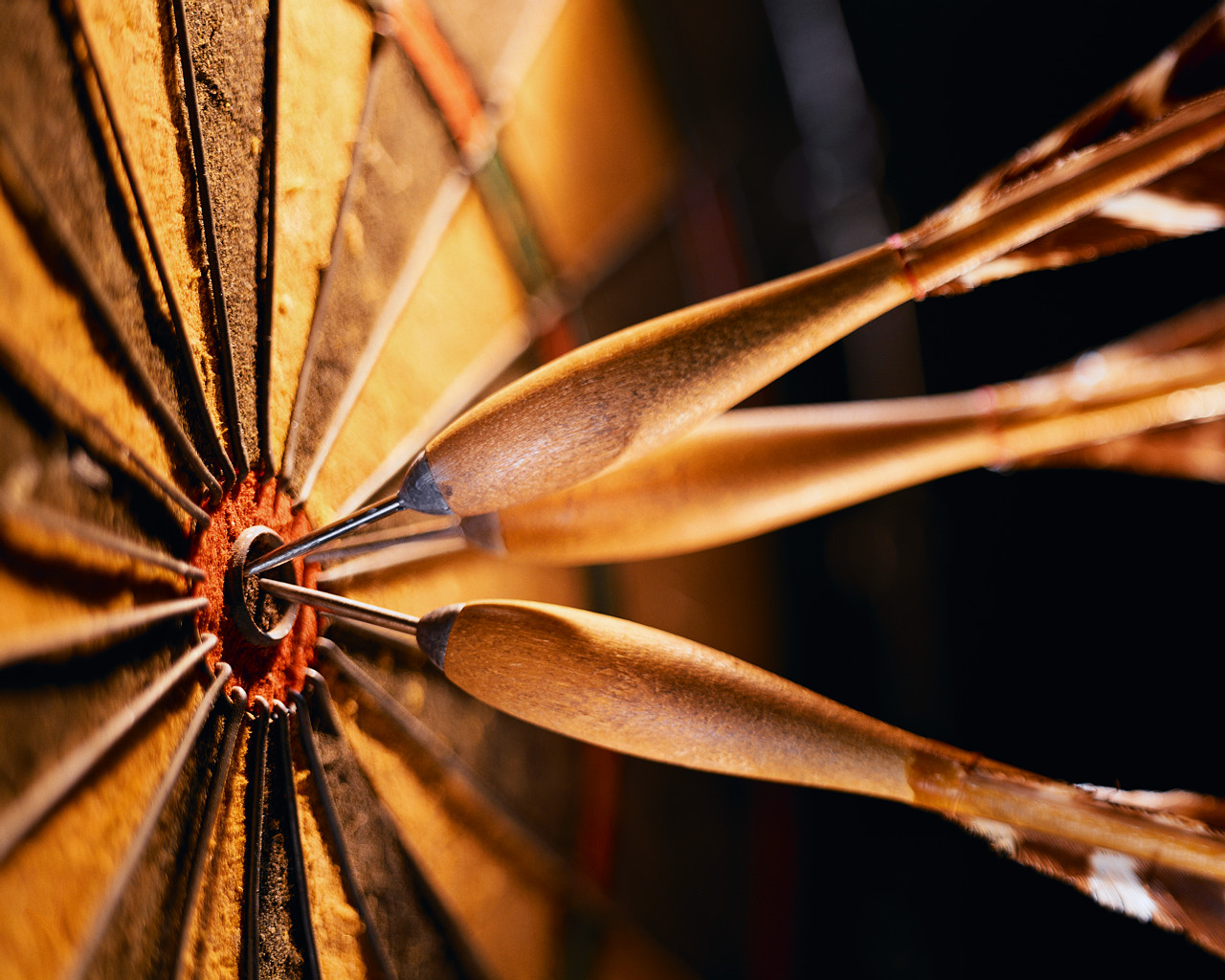 Chapter 8
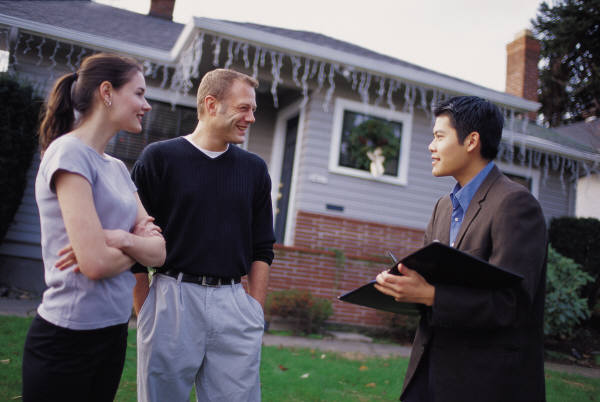 Financial Planning:
Income and Budget
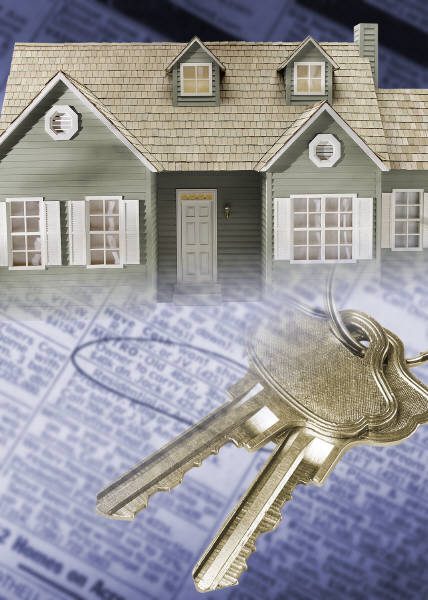 A Prospective buyer’s income is one of the factors that lenders look at to determine how much money they are willing to lend.
Usually no more than 28% of the household’s gross income.
-If you make $2,000 a month, what amount could you spend on housing a month?
[Speaker Notes: $2,000 X .28 = $560]
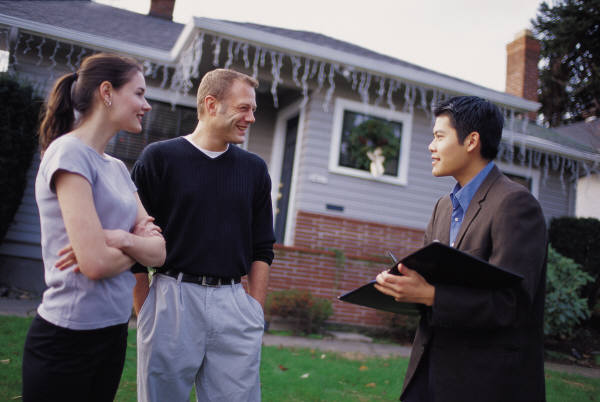 Savings
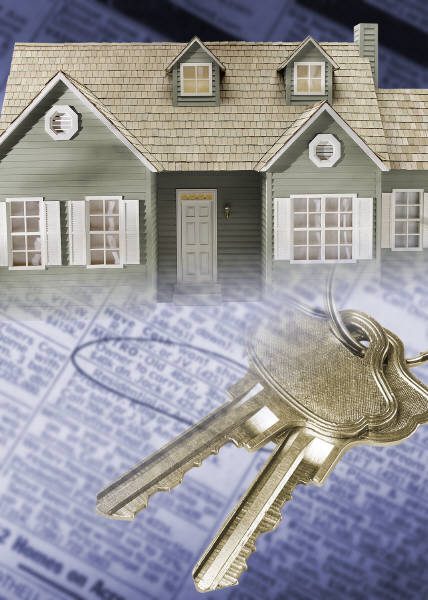 How much cash does the buyer have for initial expenses?
-Down Payment: standard is 20% of the price of the home
-Closing Costs: fees due at the time of purchase
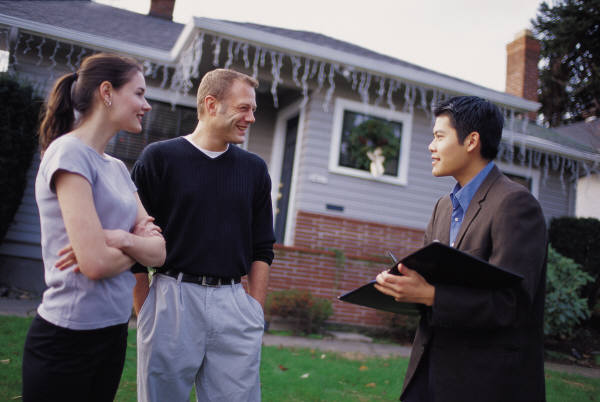 Debt and Credit History
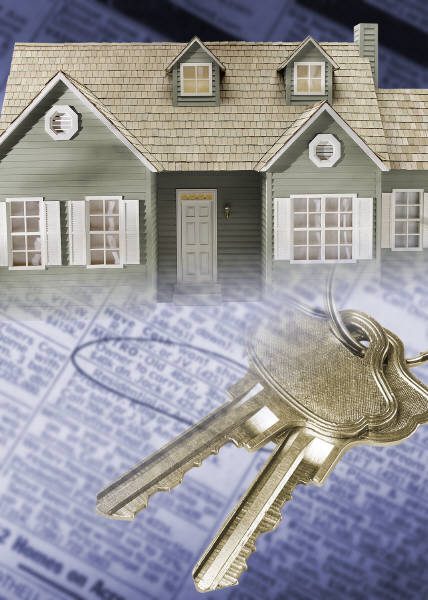 Total debt, including mortgage payments, should be no more than about 36% of gross monthly income.
If the buyer has high credit card balances and other debts they might not be able to get a home loan.
Credit history: record of paying loans and bills. If the buyer has a bad credit history, they might not be able to get a loan.
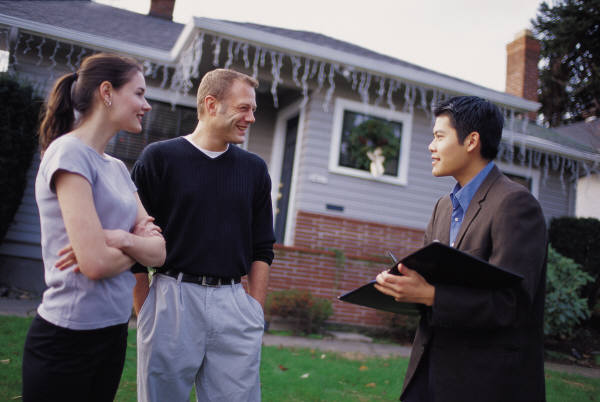 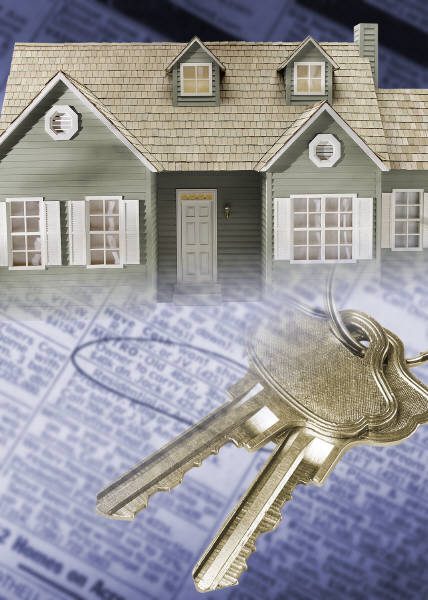 Understanding
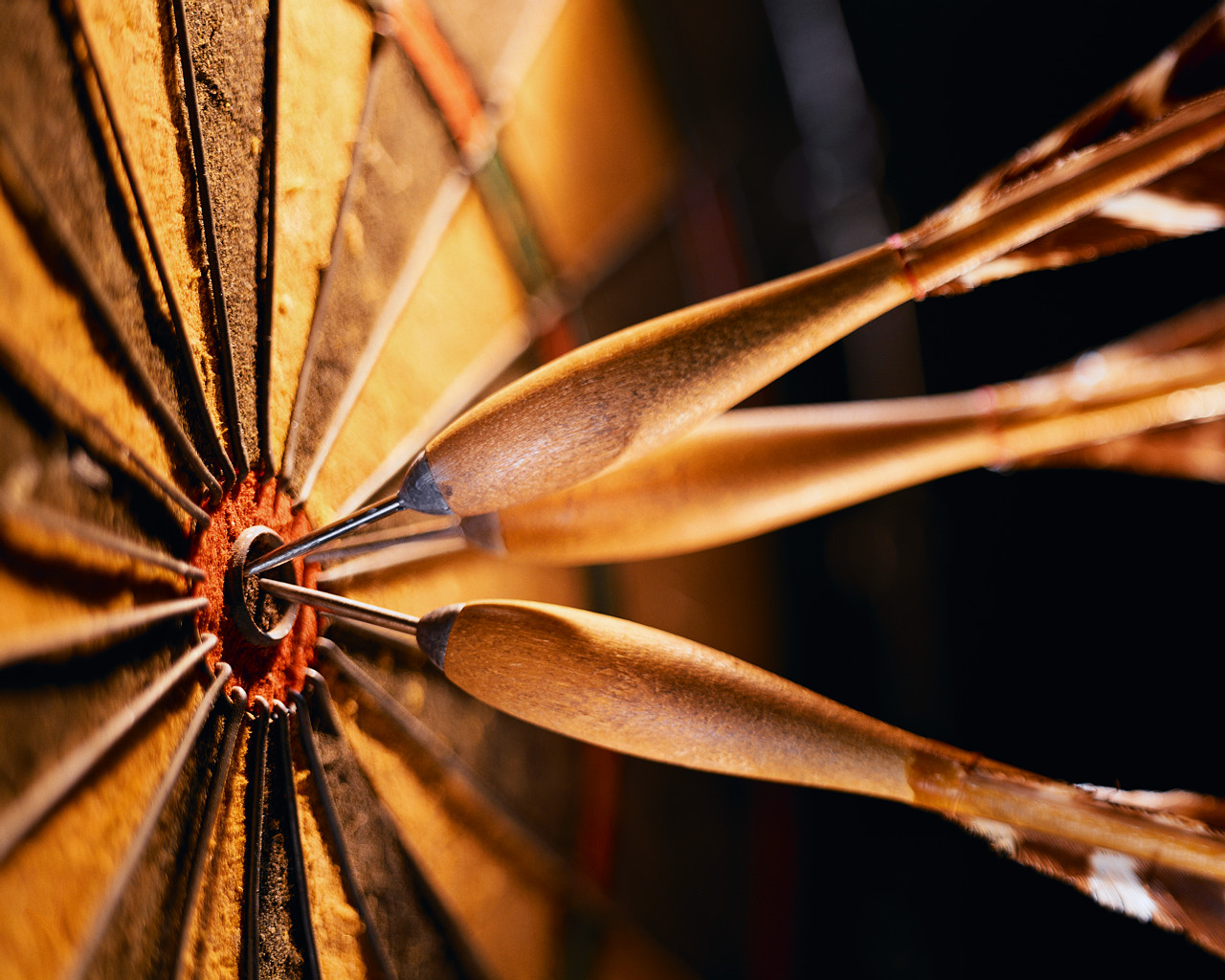 Financing
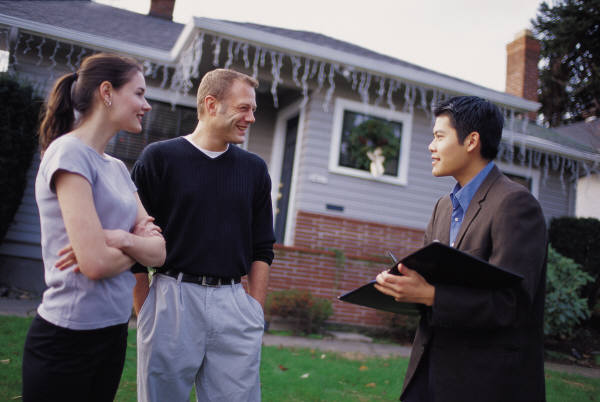 Mortgage Basics
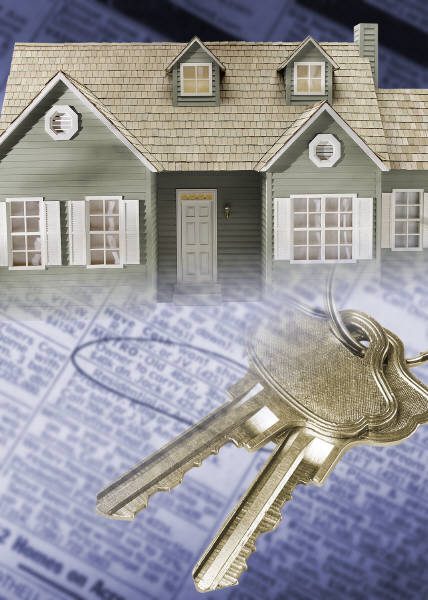 Amortization: the gradual elimination of the principal
Equity: the difference between the market value of a property (the price it might sell for) and the principal still owed on the loan.
Escrow: the money held in trust by a third party until a specified time. Property taxes and insurance is usually in an escrow account.
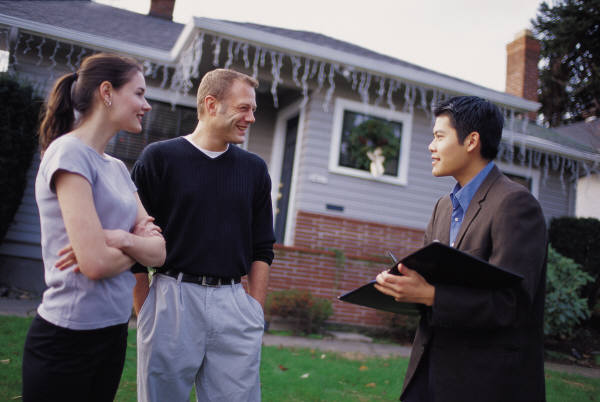 Types of Mortgages
Conventional Mortgage: the borrower pays a fixed interest rate for the length of the loan, usually 15 to 30 years. A good choice when interest rates are low.
Adjustable Rate Mortgage (ARM): the interest rate changes after a certain length of time, usually every one to five years. An advantage is the interest rate starts out lower than a conventional mortgage but it can go MUCH higher!
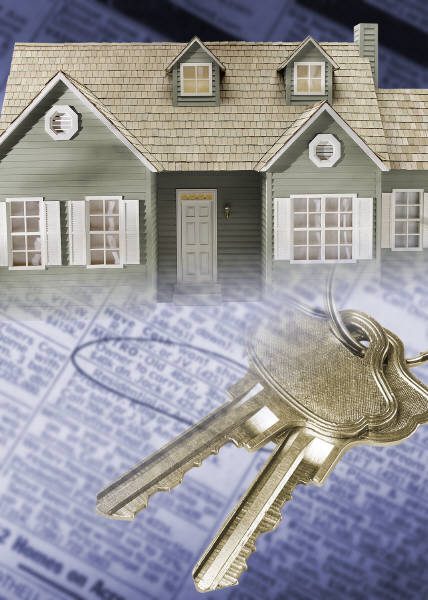 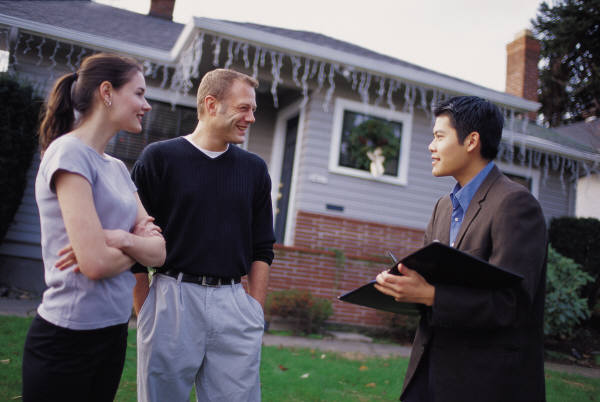 Types of Mortgages (cont.)
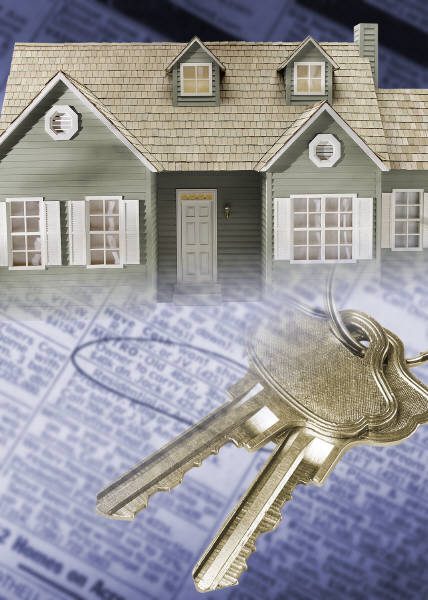 Graduated Payment Mortgage: the payments start out low and increase in the later years of the loan, when people are likely to have more income.  You know in advance how much the payment will be in the future.
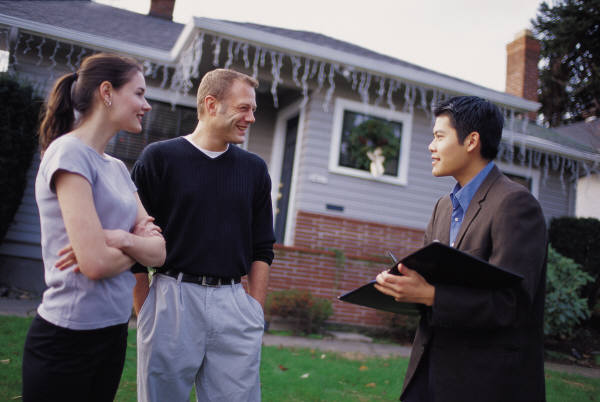 Shopping for a Mortgage
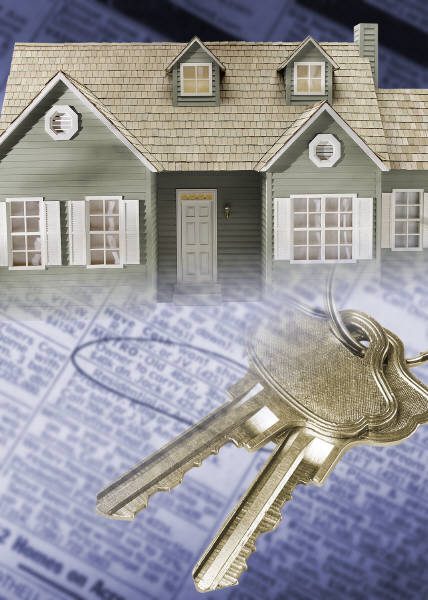 Compare interest rates and points.
	-Points: one-time fee charged by lending companies to increase their yield on a mortgage. 
	-Each point equals 1 percent of the mortgage amount. EX: if a lender charges 3 points on a $50,000 loan, this adds $1,500 to the cost. ($50,000 X .03= $1,500)
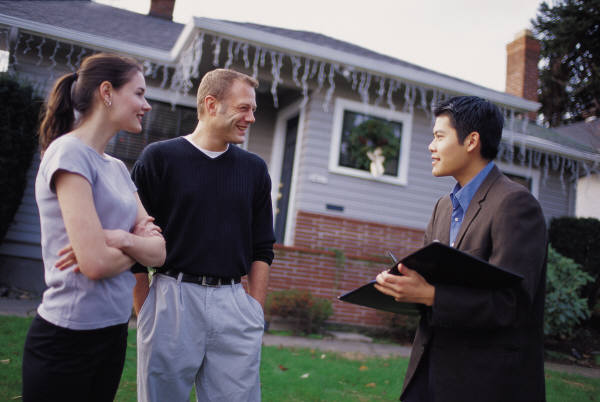 Prequalifying for a Loan
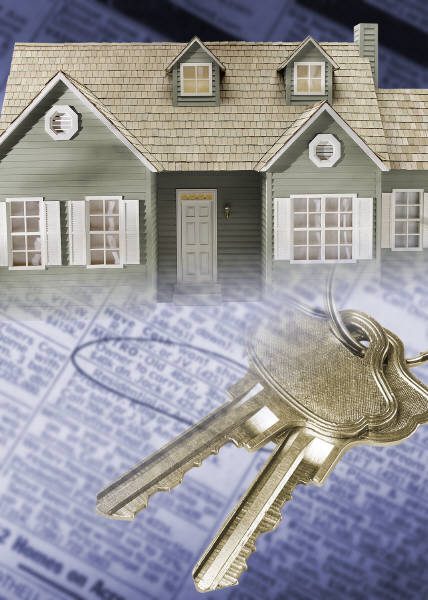 The lender provides a written estimate of how large a mortgage they will approve.
Advantages
Lets the buyer know how much they can buy in a home
Having a letter of prequalification can make it easier to negotiate with the seller
Saves time in the final loan application process.
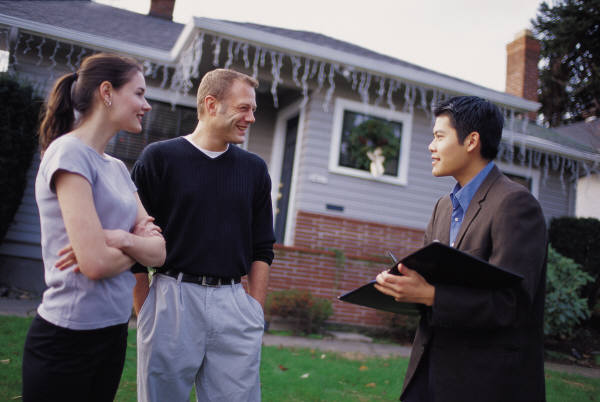 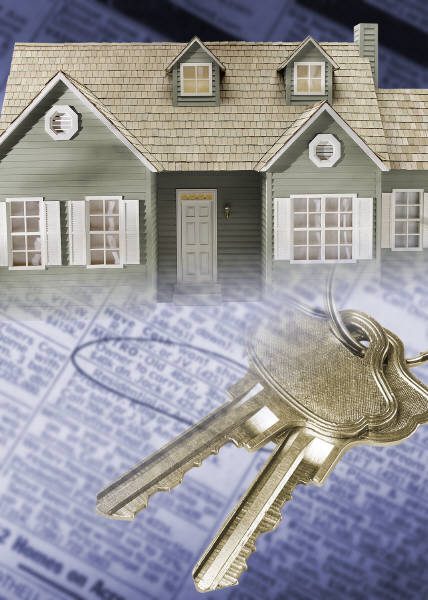 New Home or Old?
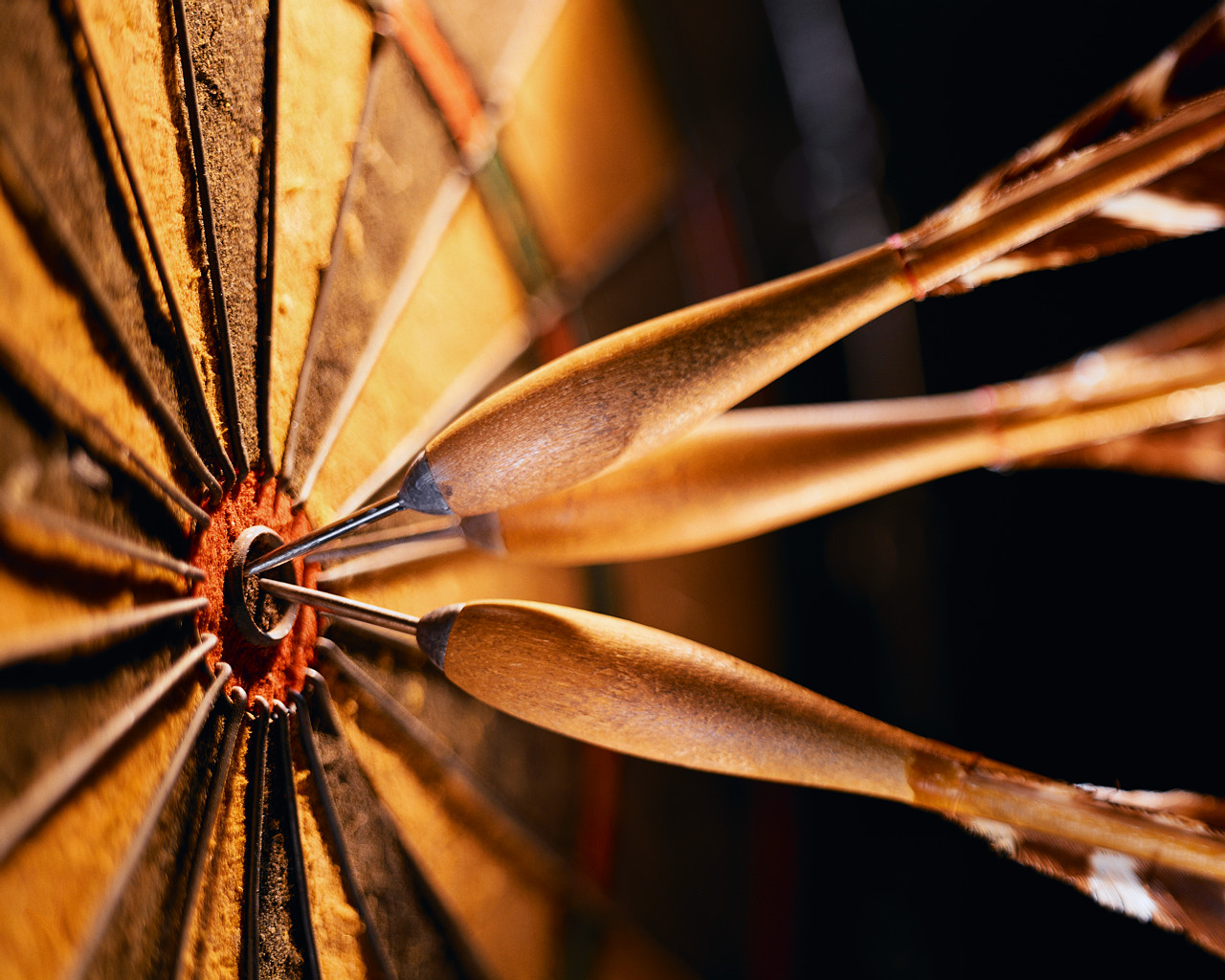 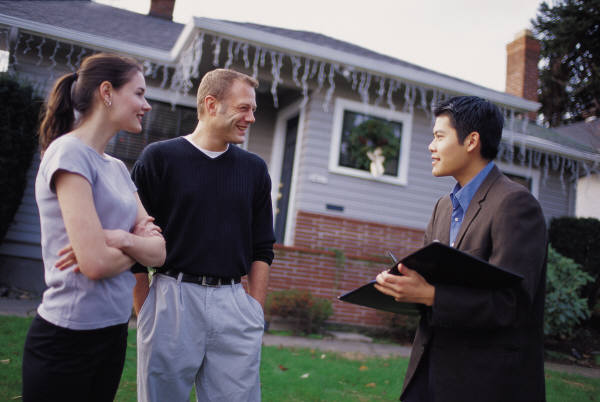 New Home Options
Development Homes: when a developer buys a large area of land and subdivides it into individual lots on which to build homes
-limited number of home designs to choose from so costs are lower
Homes Built on Spec: some builders construct new homes on “spec”ulation which means a specific buyer is not found before the home is built
-advantage the buyer can see the home before purchasing
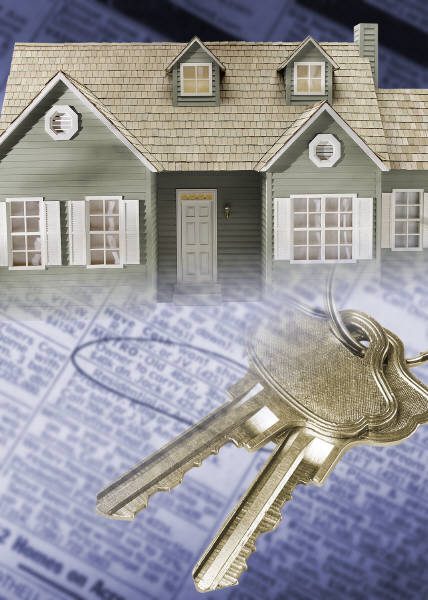 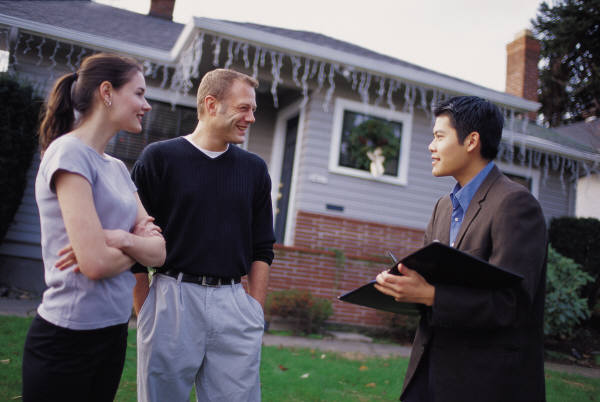 New Home Options
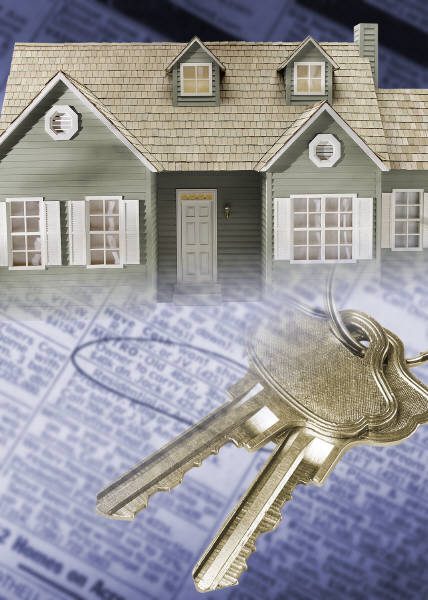 Stock Home Plans:  predesigned, preapproved plans that are ready for a builder to use.
Custom-Built Homes: house is one-of-a-kind built specifically for the buyer.
-this option is the costliest

Buyers who decide to build a new home should find out how reliable the builder is!!
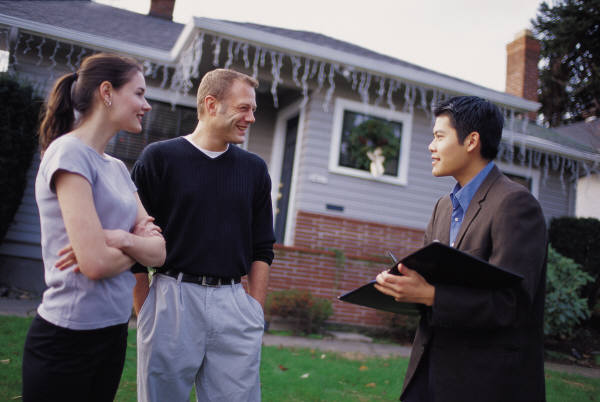 Advantages of a New Home
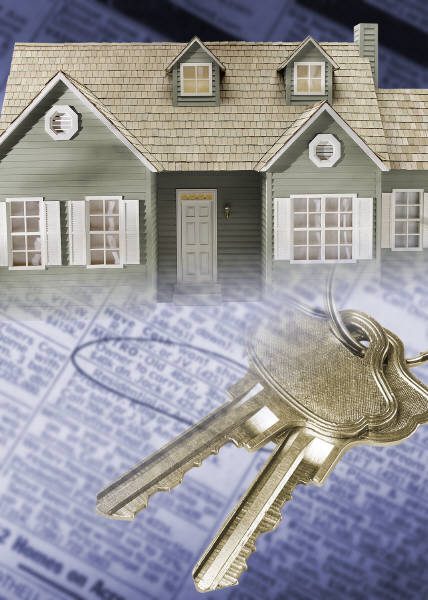 Clean
In good condition
Modern kitchens and baths
Price might include new appliances
Usually easier to finance
May be able to put less down payment 
Maintenance costs low first several years
Cost less to heat and cool
Might have a Homeowner’s Warranty
Built in a neighborhood with similar valued homes
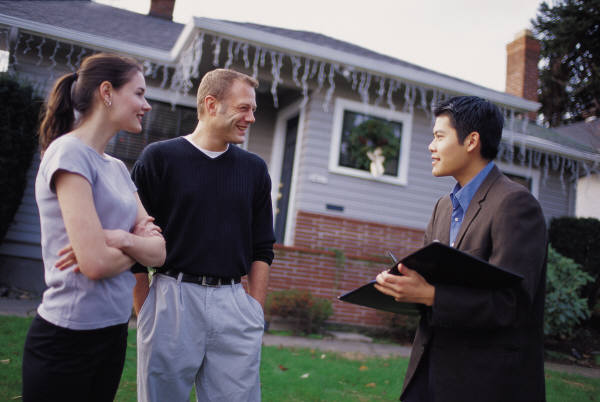 Disadvantages of a New Home
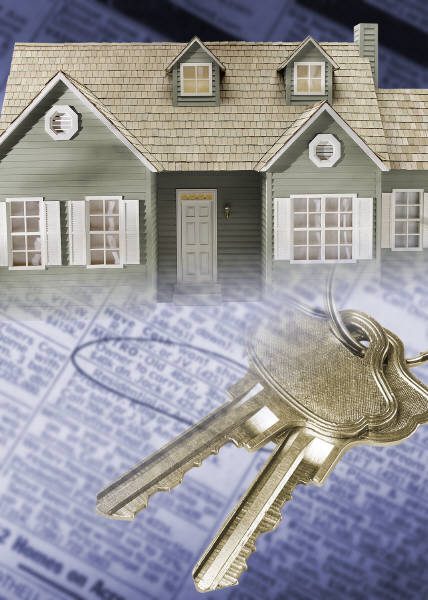 Often additional costs such as landscaping
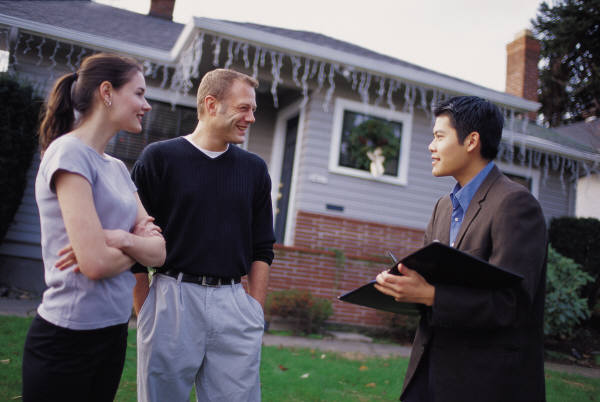 Advantages of an Older Home
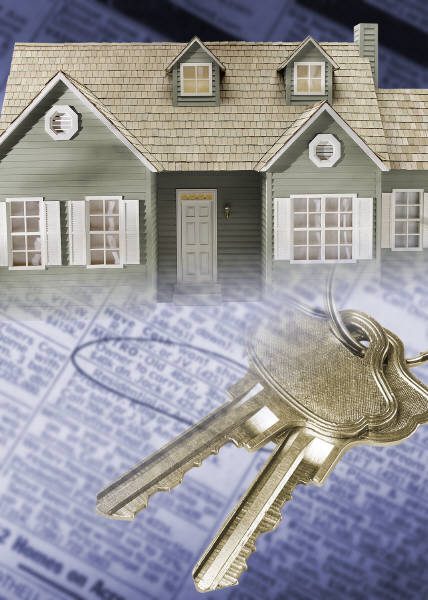 May get more space for the money, some have up to 30% more living space than a new home for the same price
The home has more “character”
Special architectural touches
Usually in well-established neighborhoods
-streets, curbs, sidewalks
-landscaping throughout the neighborhood
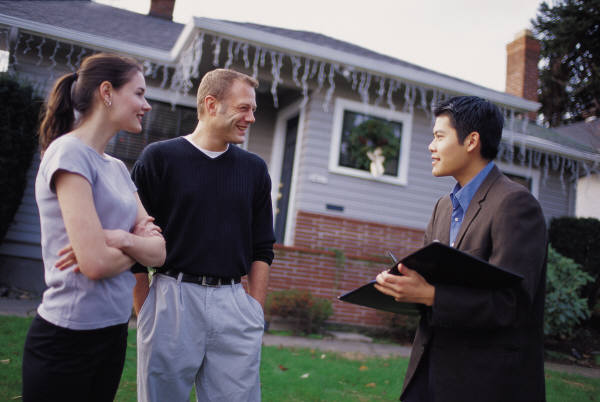 Disadvantages of an Older Home
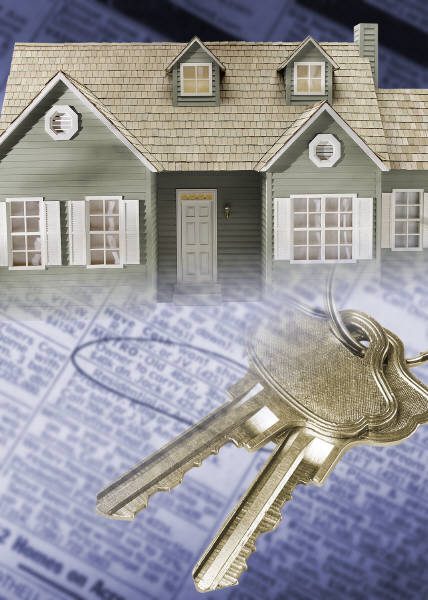 Costs of repairs
-wiring, plumbing and interior & exterior surfaces deteriorate with age
Might have structural problems.
-basement or roof leaks, termites, foundation cracks etc.
Little or no insulation, poor heating and cooling systems
Health hazards (lead paint)
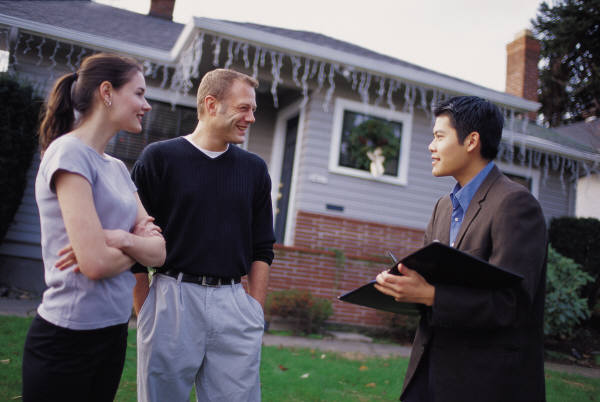 Disadvantages of an Older Home
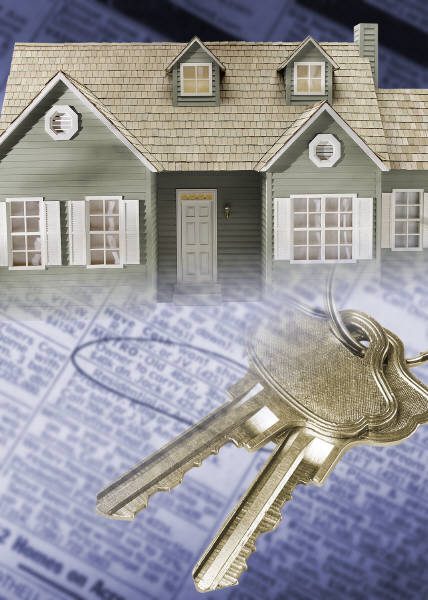 Lenders may require a larger down payment
“inherit” decorating features from previous owners
-floor coverings, wall paper, paint etc.
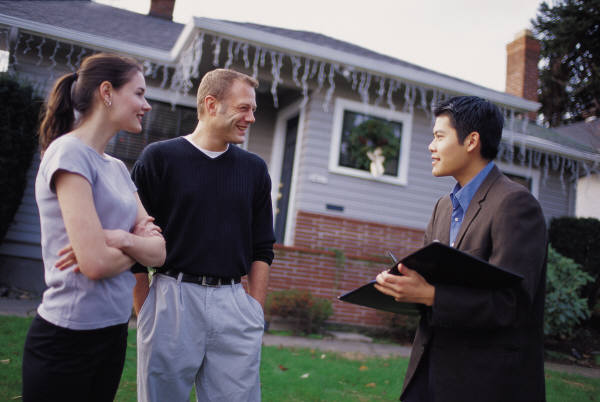 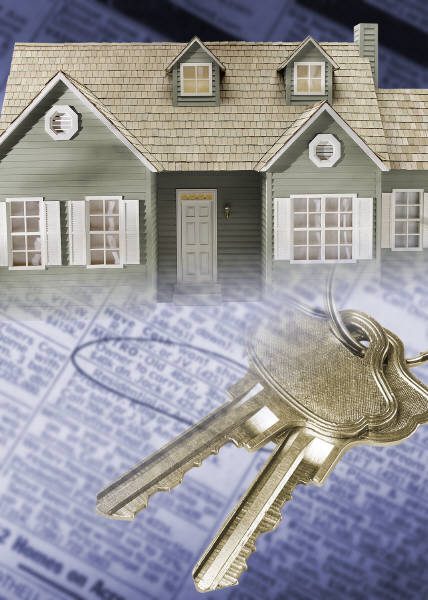 Resale Value
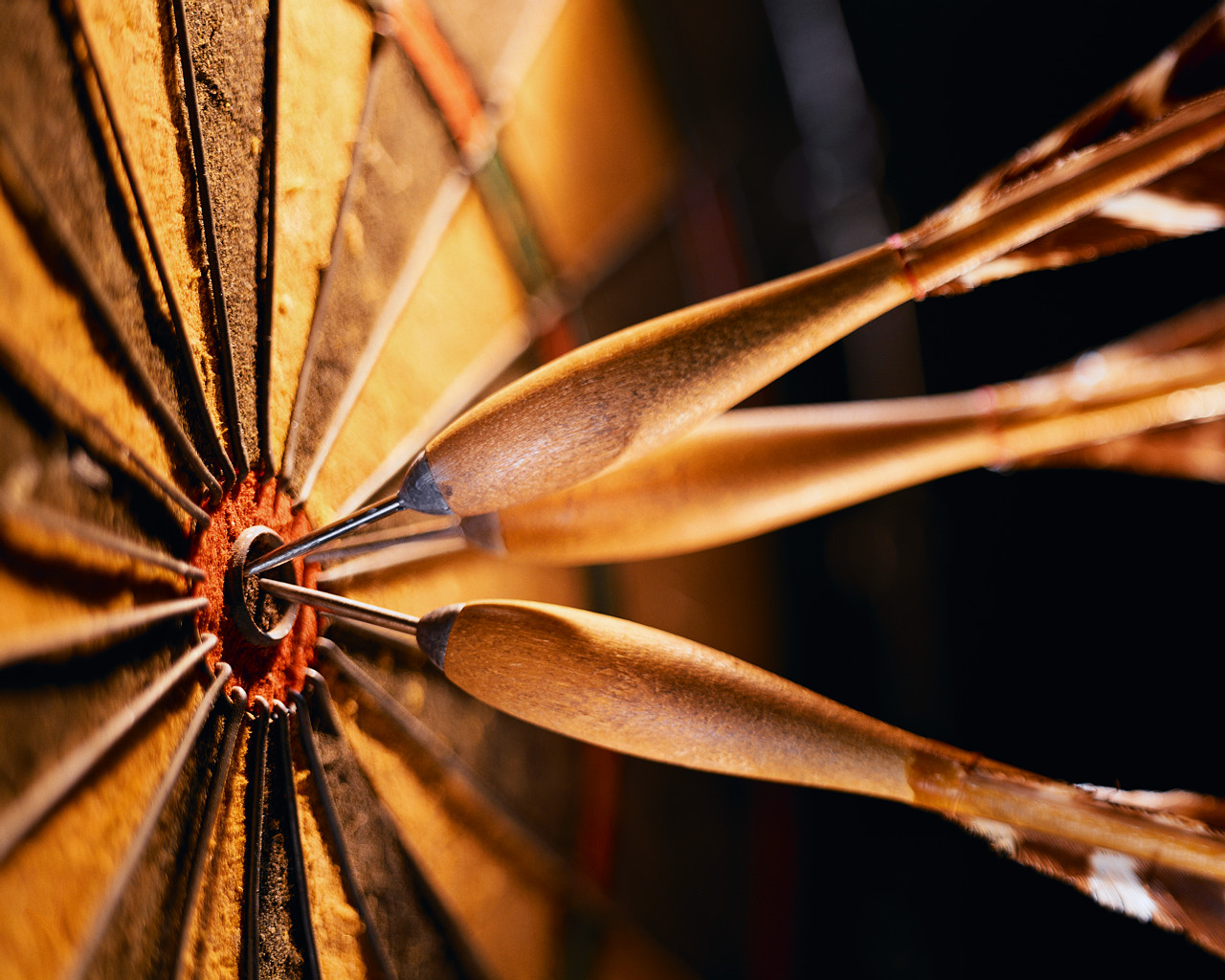 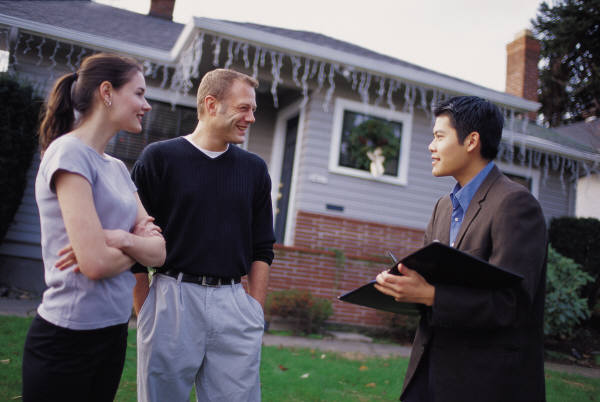 Factors that Affect Resale Value
Location
closeness to public transportation, shopping
Appearance, age, condition of other homes in the area
Quality of the school system
Distance from commercial and industrial areas
Site and lot size
Design
Some styles are more acceptable than others in different areas
Size of home
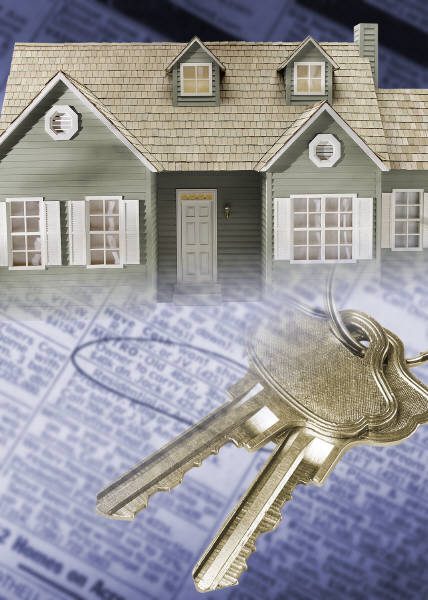 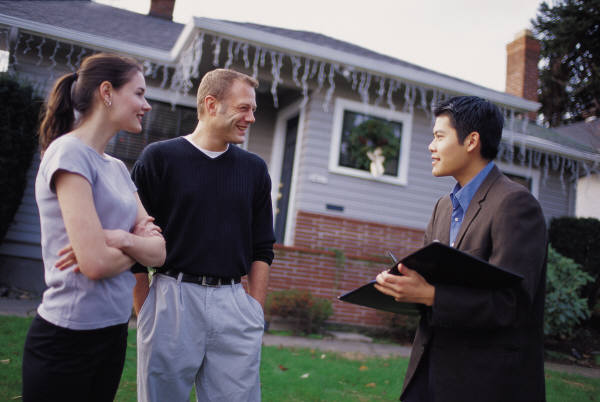 Factors that Affect Resale Value
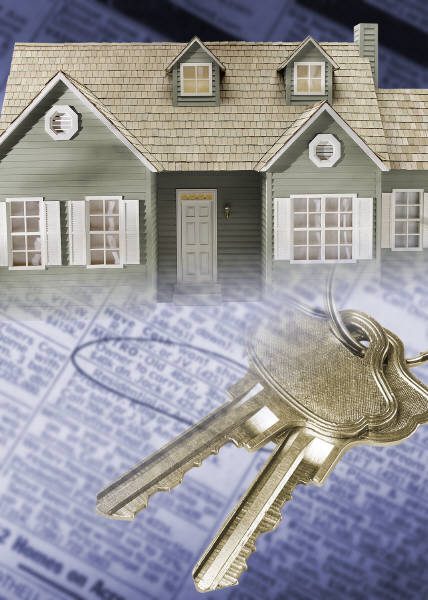 Taxes and assessments
If property taxes are very high the owner might have difficulty finding a buyer
Assessments: charge made to the homeowner by the local government such as widening a street in the neighborhood
Improvements
Will the home have to be updated or has updating/remodeling already occurred?
Condition of the home
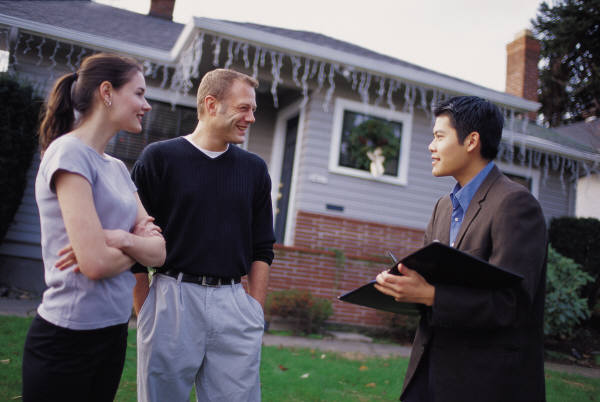 High Rate of Return
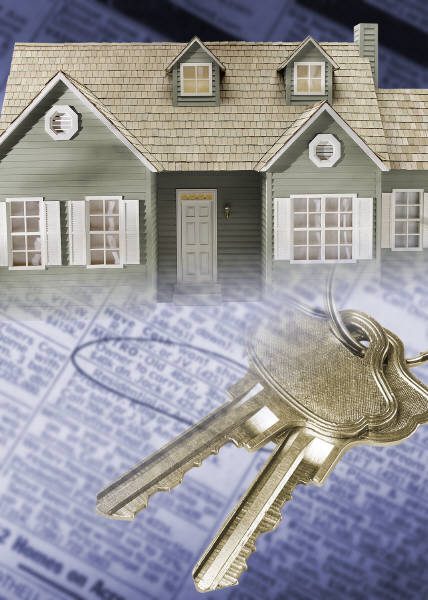 Types of improvement projects that generally have a high rate of return are major kitchen and bathroom remodeling, a family room addition, and new vinyl or aluminum siding.
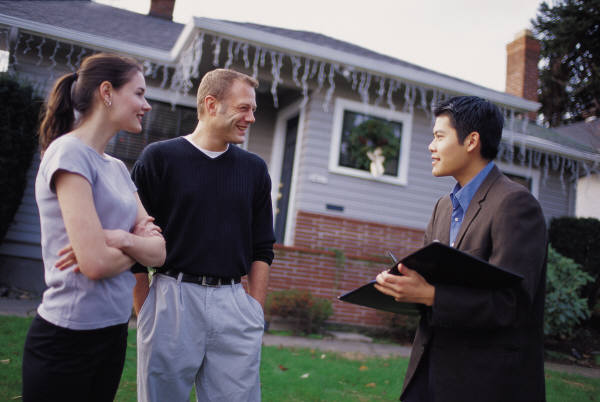 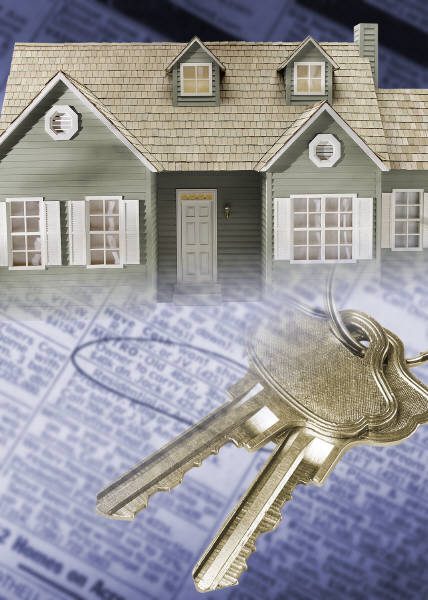 The Home Buying Process
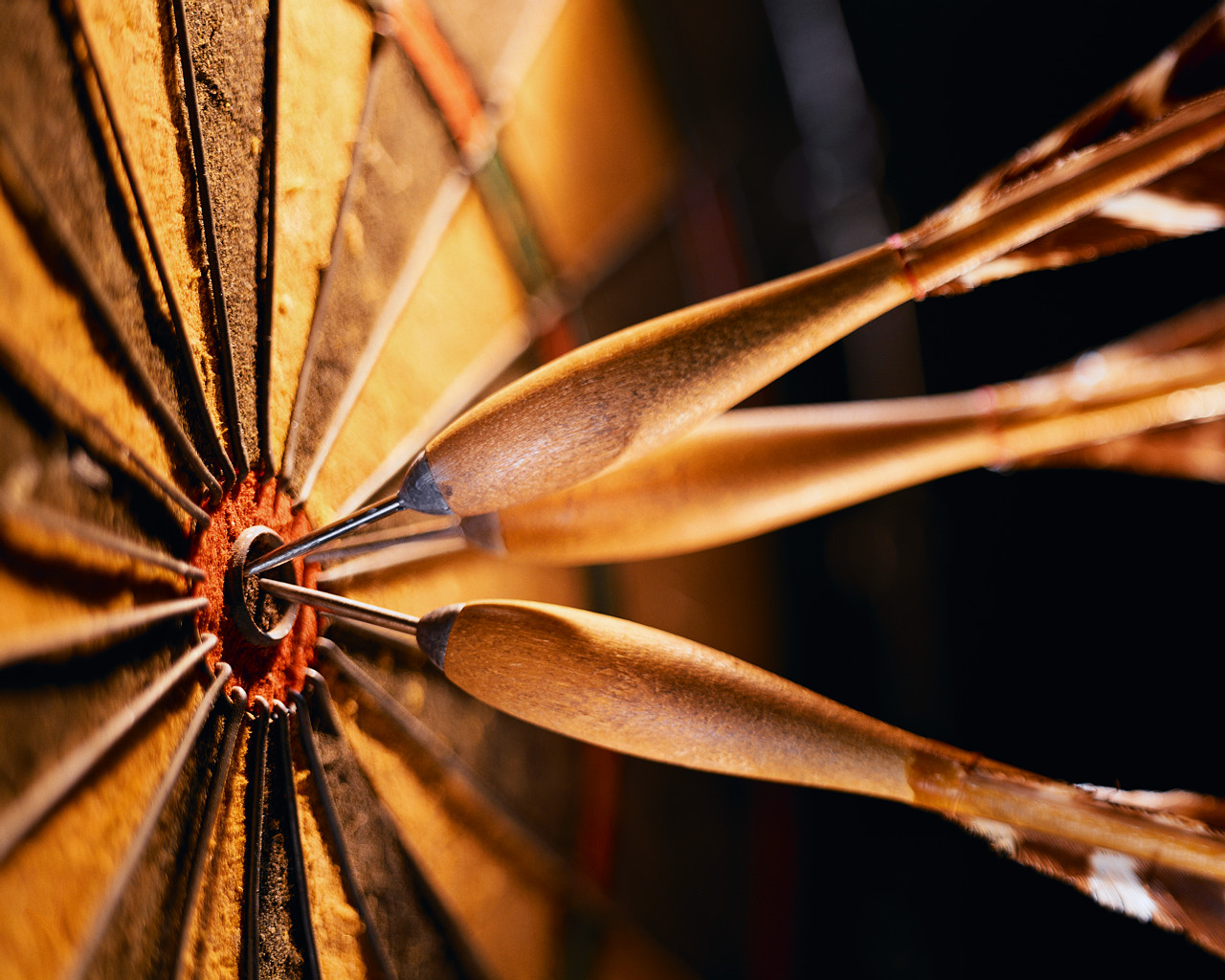 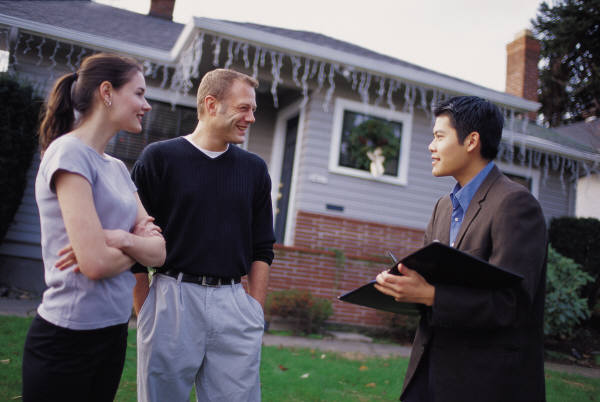 The Role of Real Estate Agents
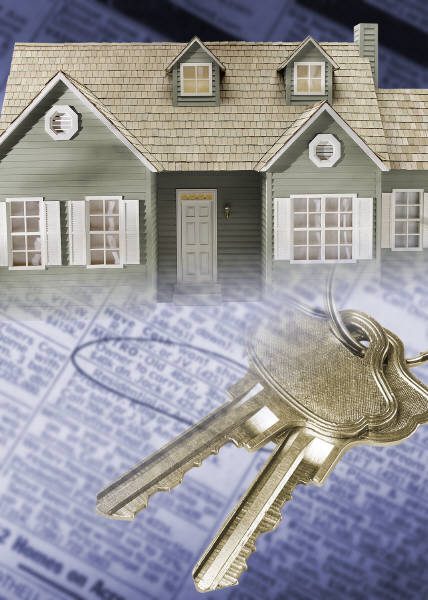 Screens prospective buyers and shows the home only to people who are truly interested
Helps buyers determine which homes fit their needs and budget
Helps negotiate the price with the seller or the seller’s agent
Receives a commission: which is usually from 5 to 7 percent of the selling price of the home.
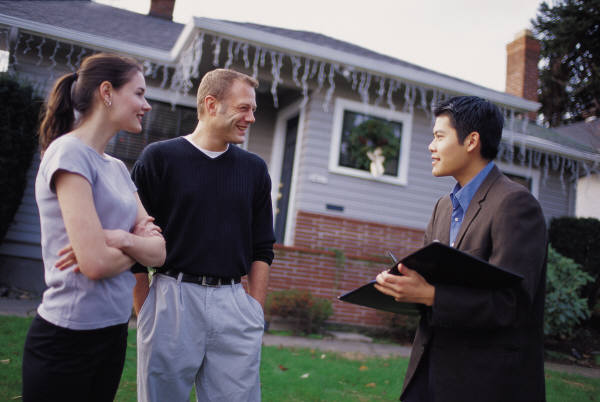 The Role of Real Estate Agents
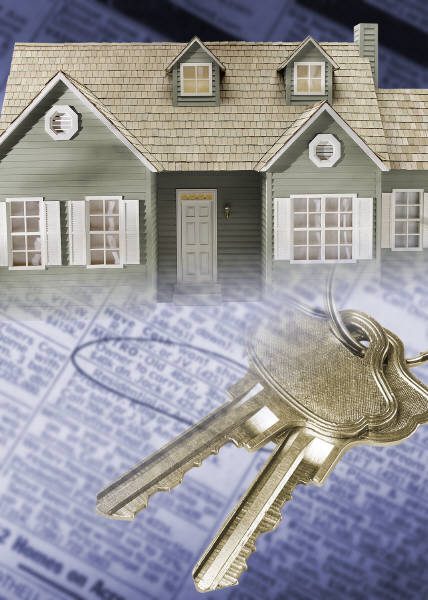 A real estate agent may be obligated to protect the seller’s interests, even if they are “working for” the buyer.
This is usually true unless there is a written agreement that the agent will represent the buyer as a buyer’s agent.
The real estate agent who helps the buyer find a home usually shares the commission for selling the home with the seller’s agent.
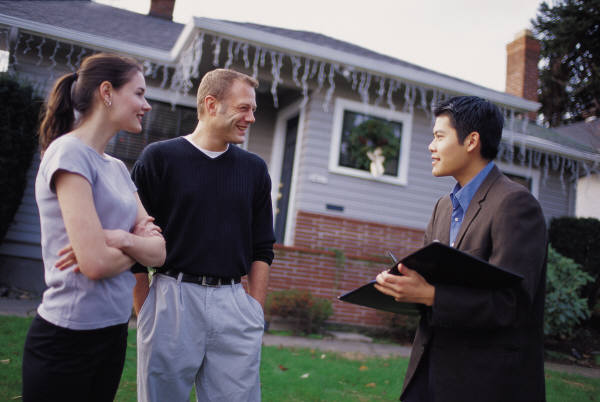 Finding Homes for Sale
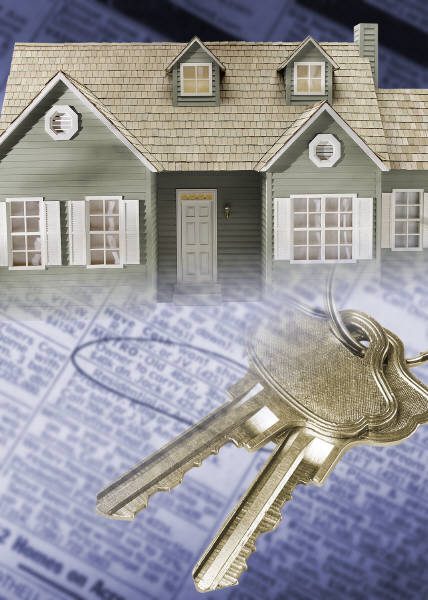 Look for “For Sale” signs
Real Estate Web sites
May include photos, descriptions, lists of amenities, maps, “virtual tours” and agent contact information
Newspaper ads
Go to Open Houses
Get listings from a real estate agent
Use a multiple listings service an all-inclusive list of homes for sale in the area
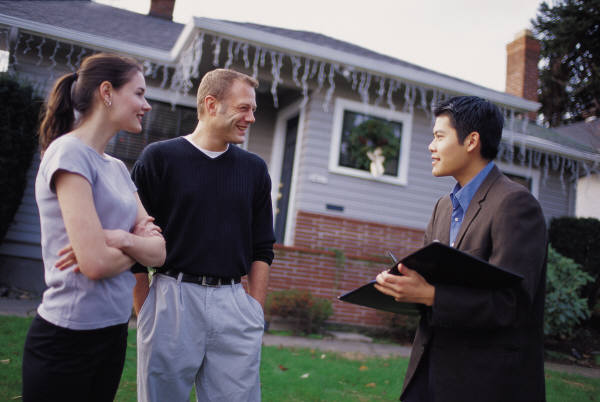 Affordable Alternatives
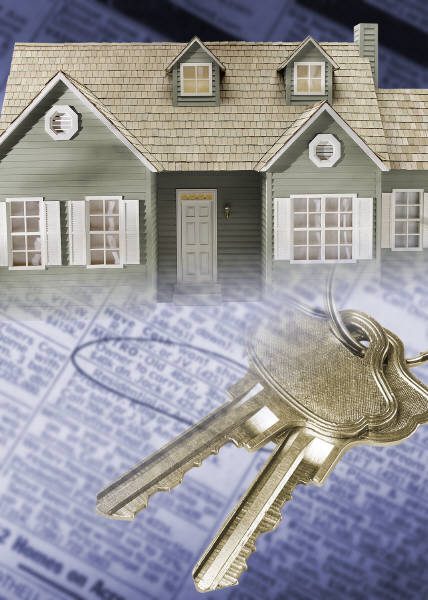 Auctions
If a homeowner cannot pay the mortgage the lender and the owner may put the home up for an auction.
Some elderly people who are moving to retirement homes may auction their home to sell it quickly 
Urban Homesteading
Buying old or abandoned homes at very low prices. They agree to make repairs and live in the home for a specified period of time.
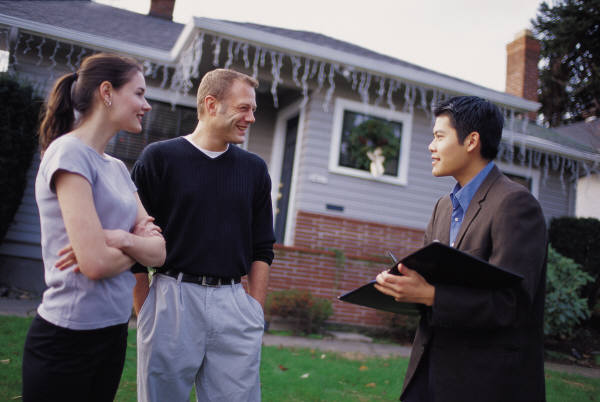 Steps in the Home Buying Process
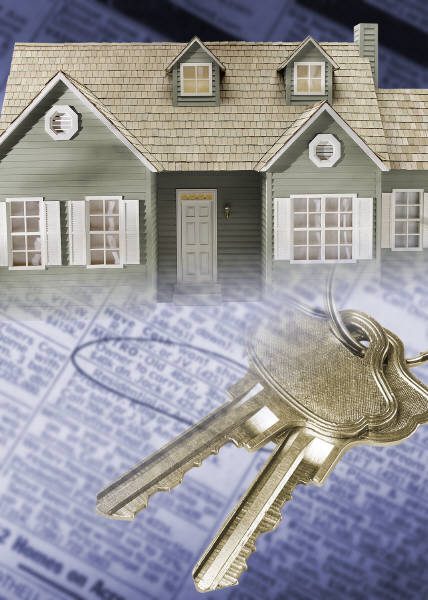 Make an offer
Sign an offer-to-purchase contract
Submit earnest money, the deposit the buyer makes to show they are serious about buying the home.
Submit any contingencies, or conditions that must be met in order for the sale to be final
Agree to Purchase
The earnest money is deposited in an escrow account. Once the earnest money is deposited the seller may not sell the house to anyone else
If the buyer decides not to buy the house, the seller is able to keep the earnest money
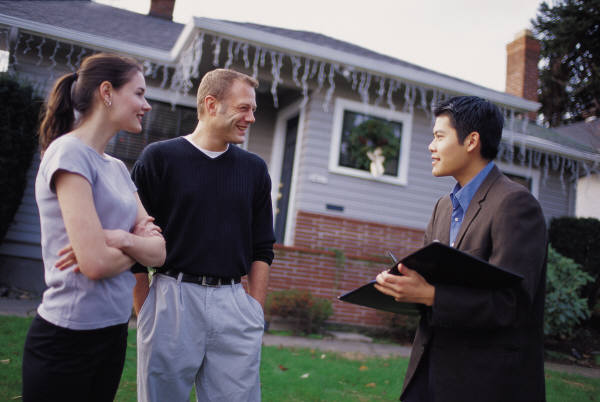 Steps in the Home Buying Process
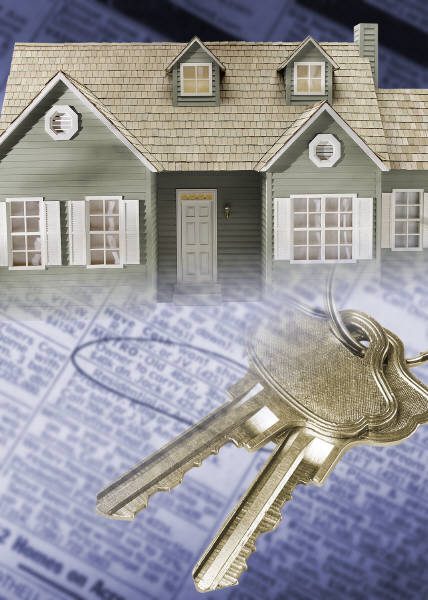 Obtain Financing
The lender may allow buyer to “lock-in” an interest rate. If the buyer feels interest rates may go up this would be a good decision. If they think interest rates may go down the buyer should wait to “lock-in” the rates.
Obtain Homeowner’s Insurance
Property Insurance-protects the structure and contents of the home
Personal Liability Coverage- protects the homeowner in case of an accident, such as someone slipping and falling in the home
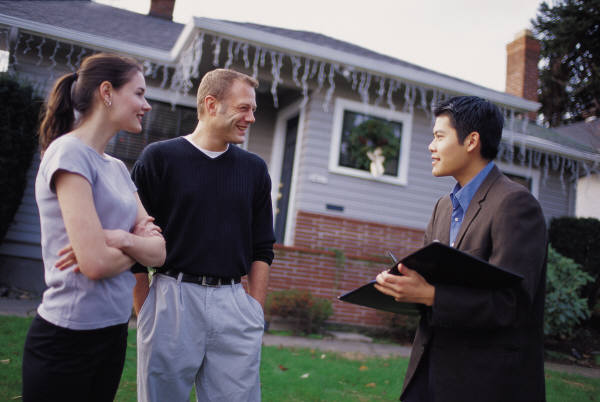 Steps in the Home Buying Process
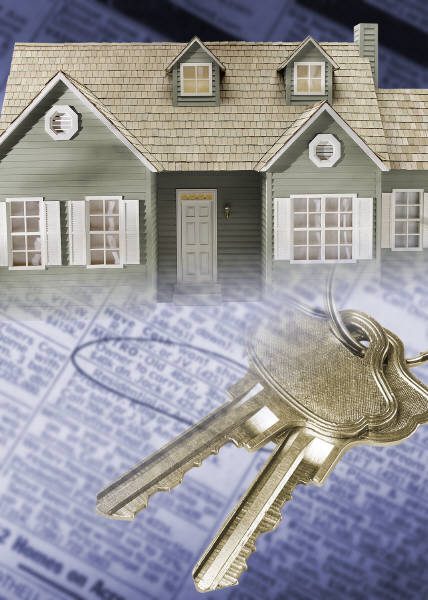 Have the Home Inspected
Roof
Exterior walls
Foundation
Interior walls
Floors
Insulation
Wiring & Plumbing
Water Heater
Heating and Cooling Systems
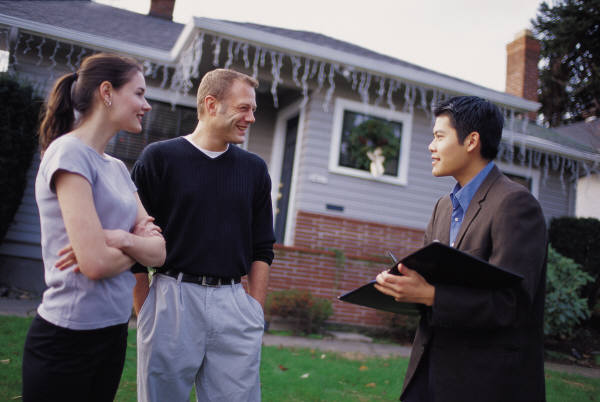 House Inspection (cont.)
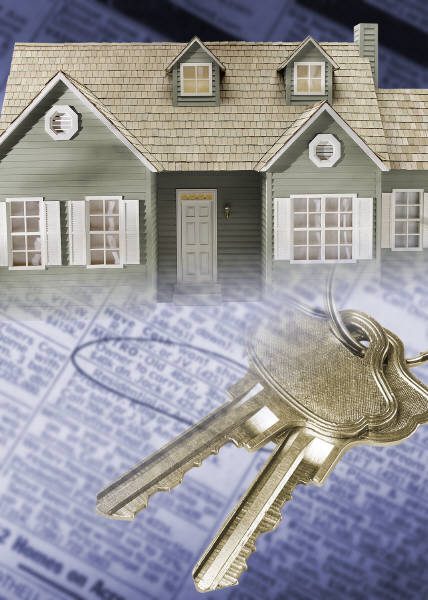 Termite Inspection
Radon Testing
Naturally occurring gas if present in the soil it can seep into a building through cracks in the slab
Asbestos Inspection
Lead Testing
General Home Inspection
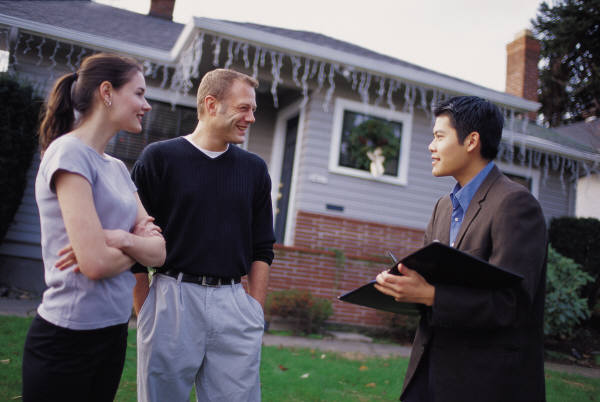 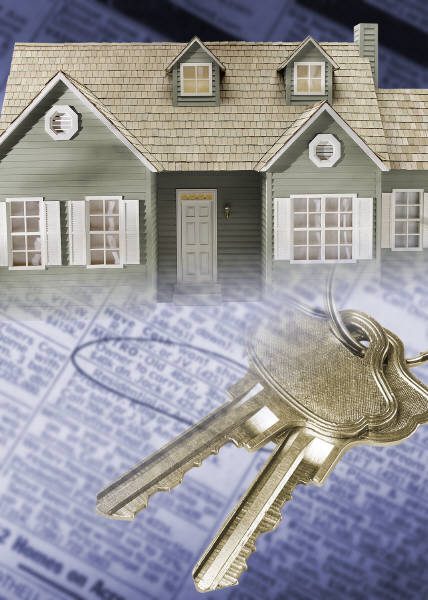 Buyer’s Market vs. Seller’s Market
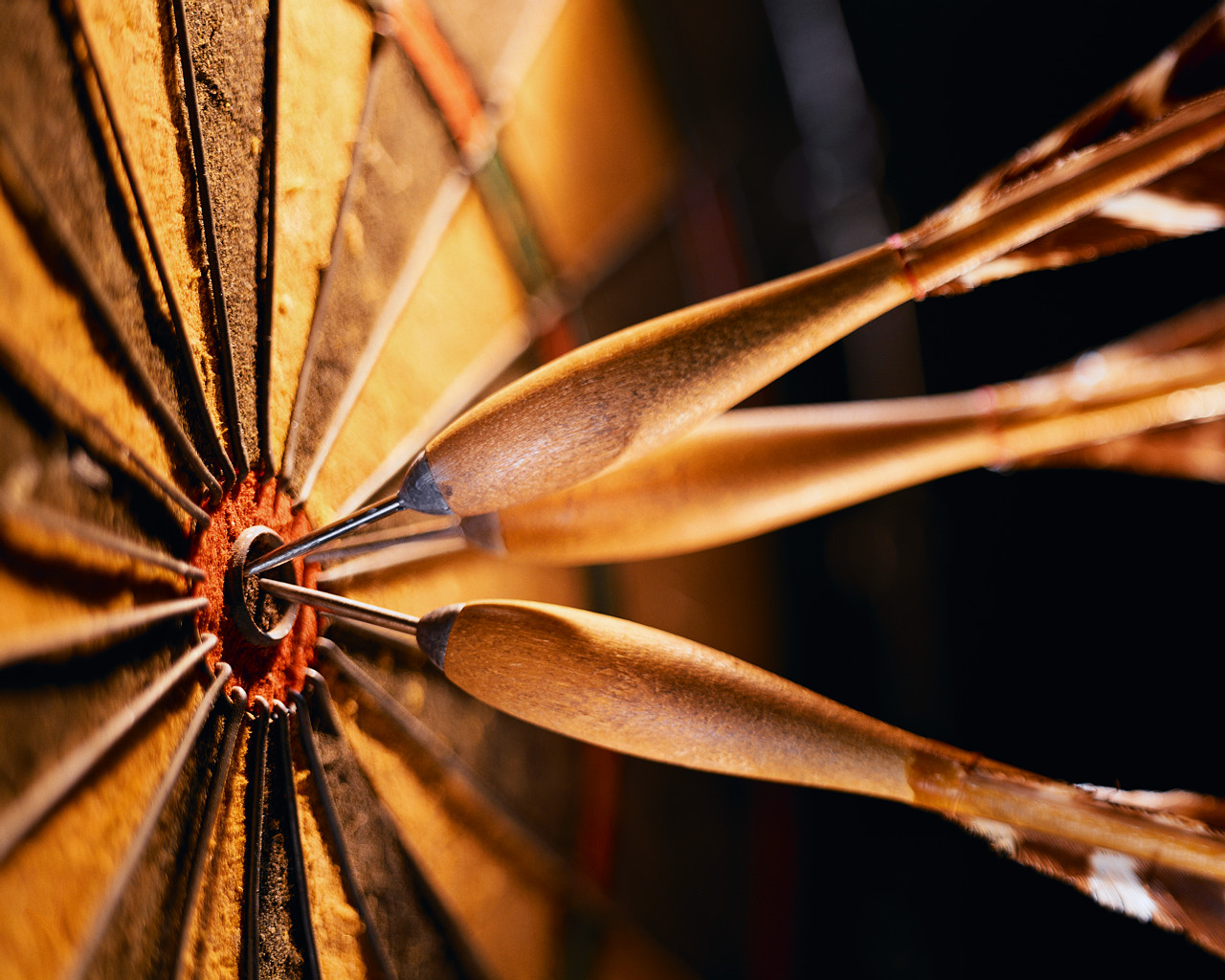 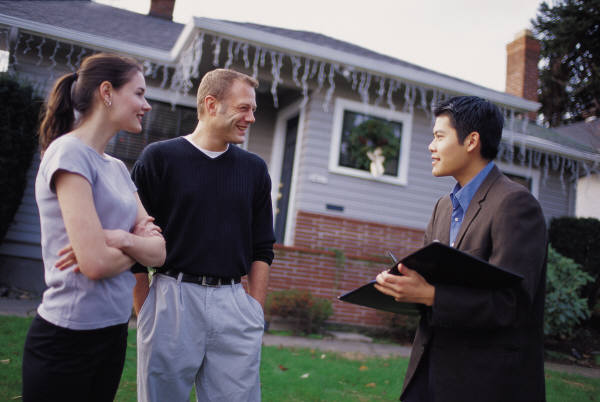 Buyer’s Market
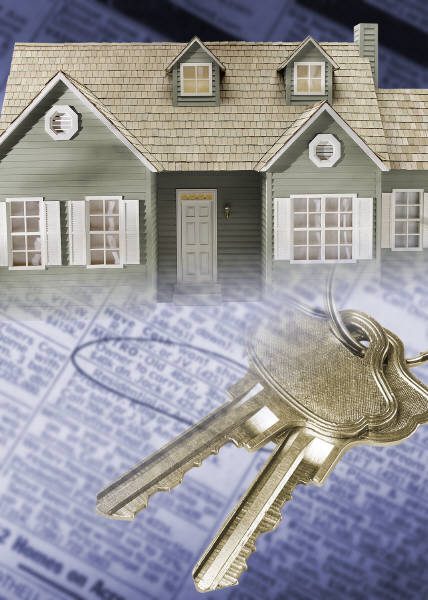 There are more homes for sale than there are buyers.  
This condition favors the buyer and pushes prices lower.
The buyer can usually purchase the home for below the asking price.

Example: recession too many homes in the market in 2008
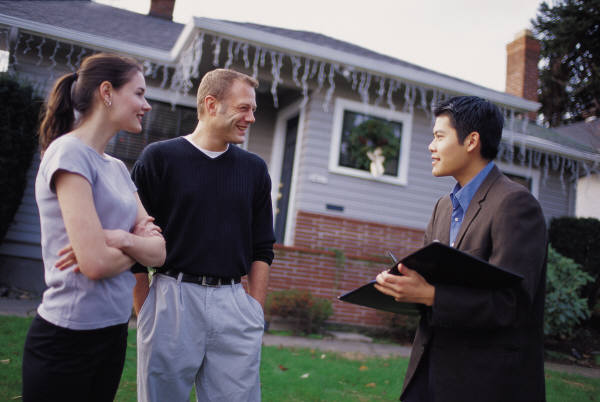 Seller’s Market
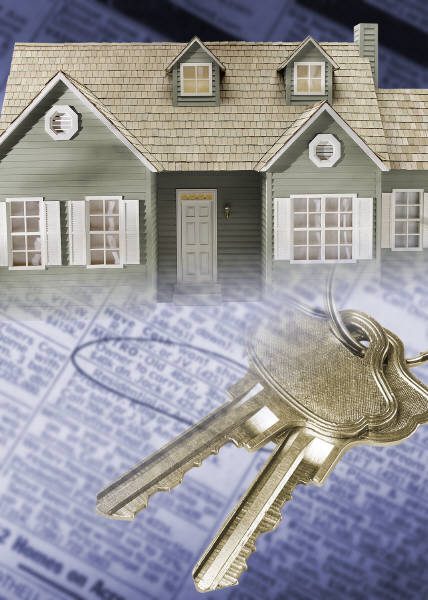 There are more people who want to buy homes than there are homes for sale.
This condition favors the seller.
The buyer may have to meet or exceed the seller’s asking price.
Example homes selling in Washington DC in 2000, before house is on market people are offering ABOVE the asking price!
Current mortgage interest rates are also a factor in a buyer’s or seller’s market. If rates are high, people are not as likely to buy homes as when rates are low.
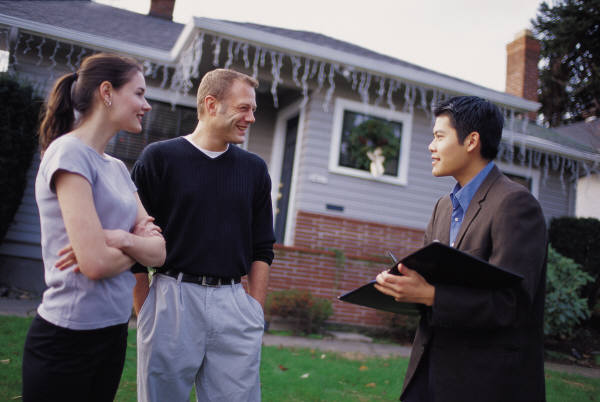 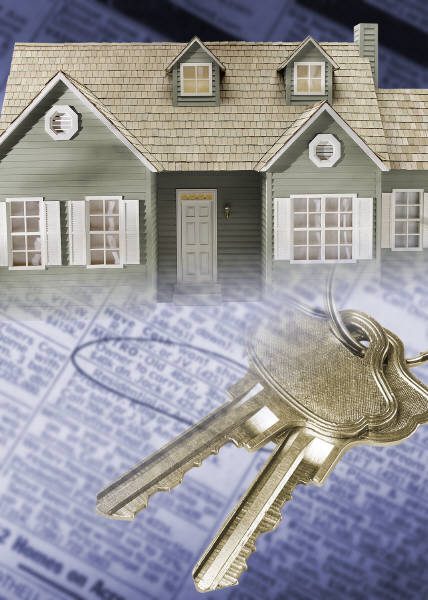 Closing The Deal
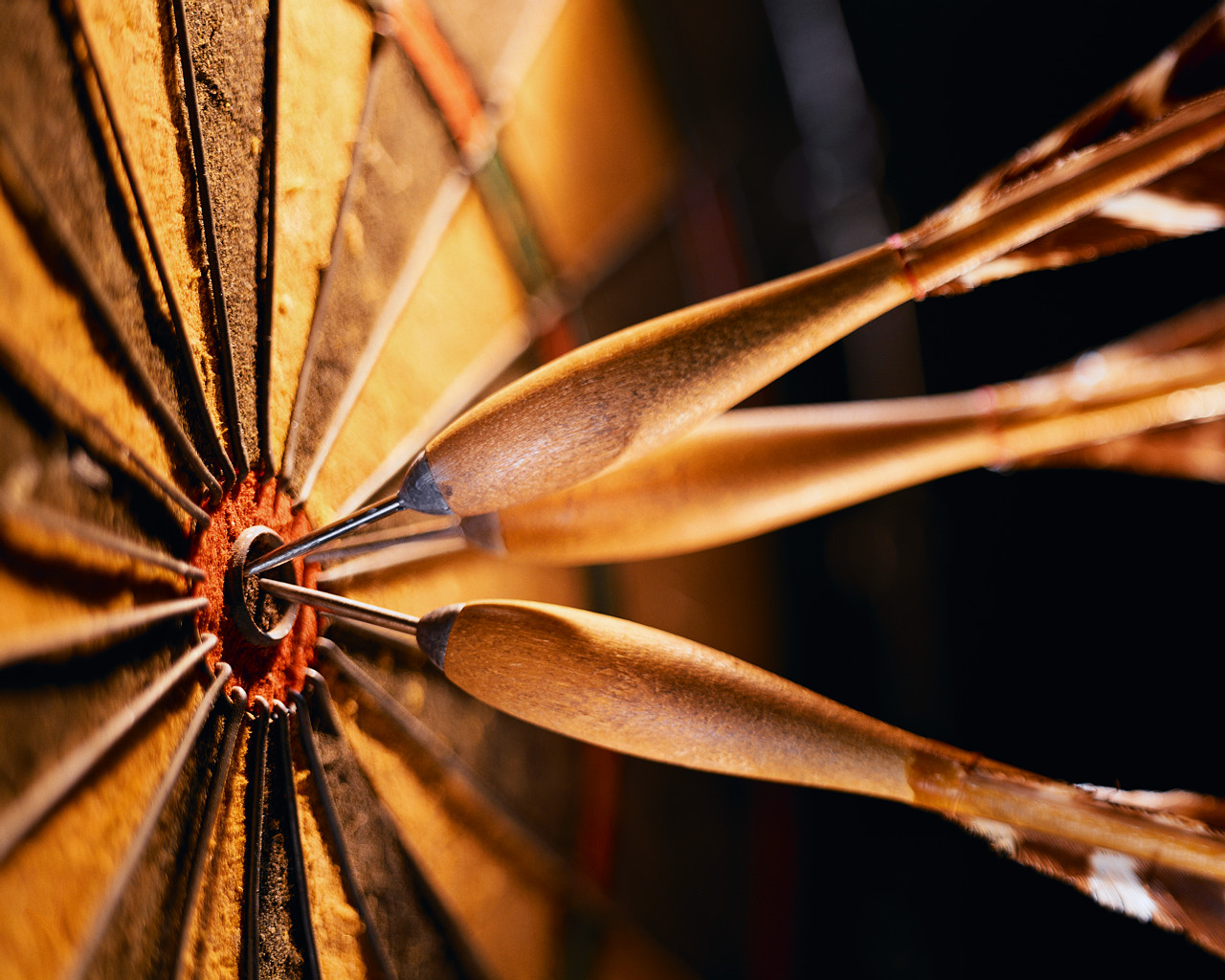 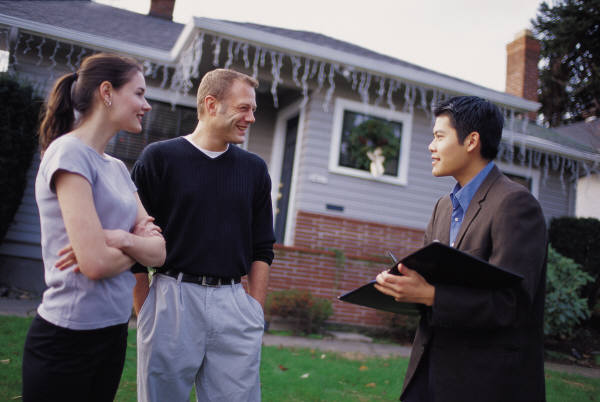 The Closing
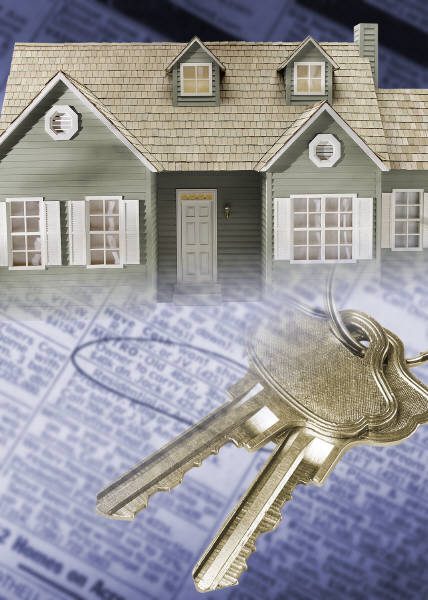 The buyer must bring funds to pay the down payment and the closing costs in the form of a cashier’s check.
Typical closing costs:
Origination fee-paid to the lender to process the loan
Survey fee
Appraisal fee
Title search fee
Credit report fee
Points
Home Inspection fees
Attorney’s fees
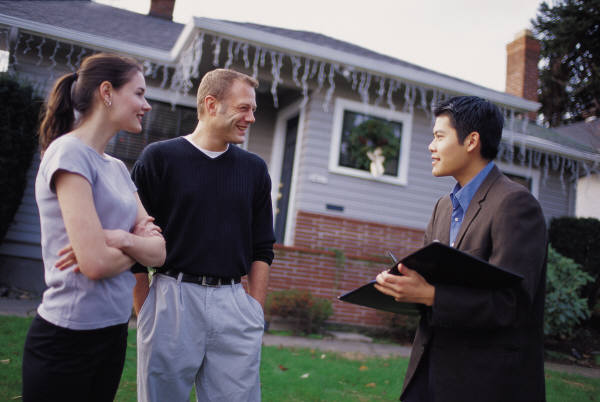 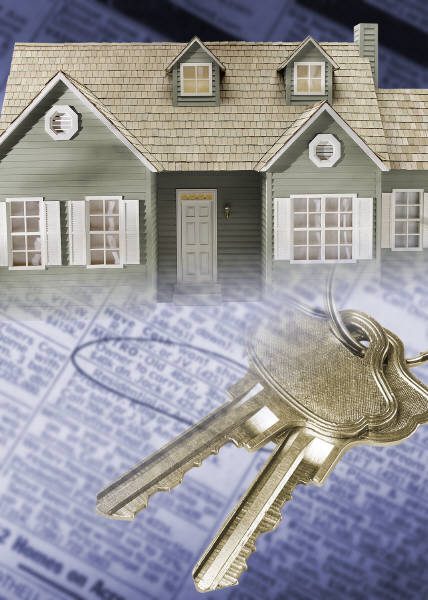 The End
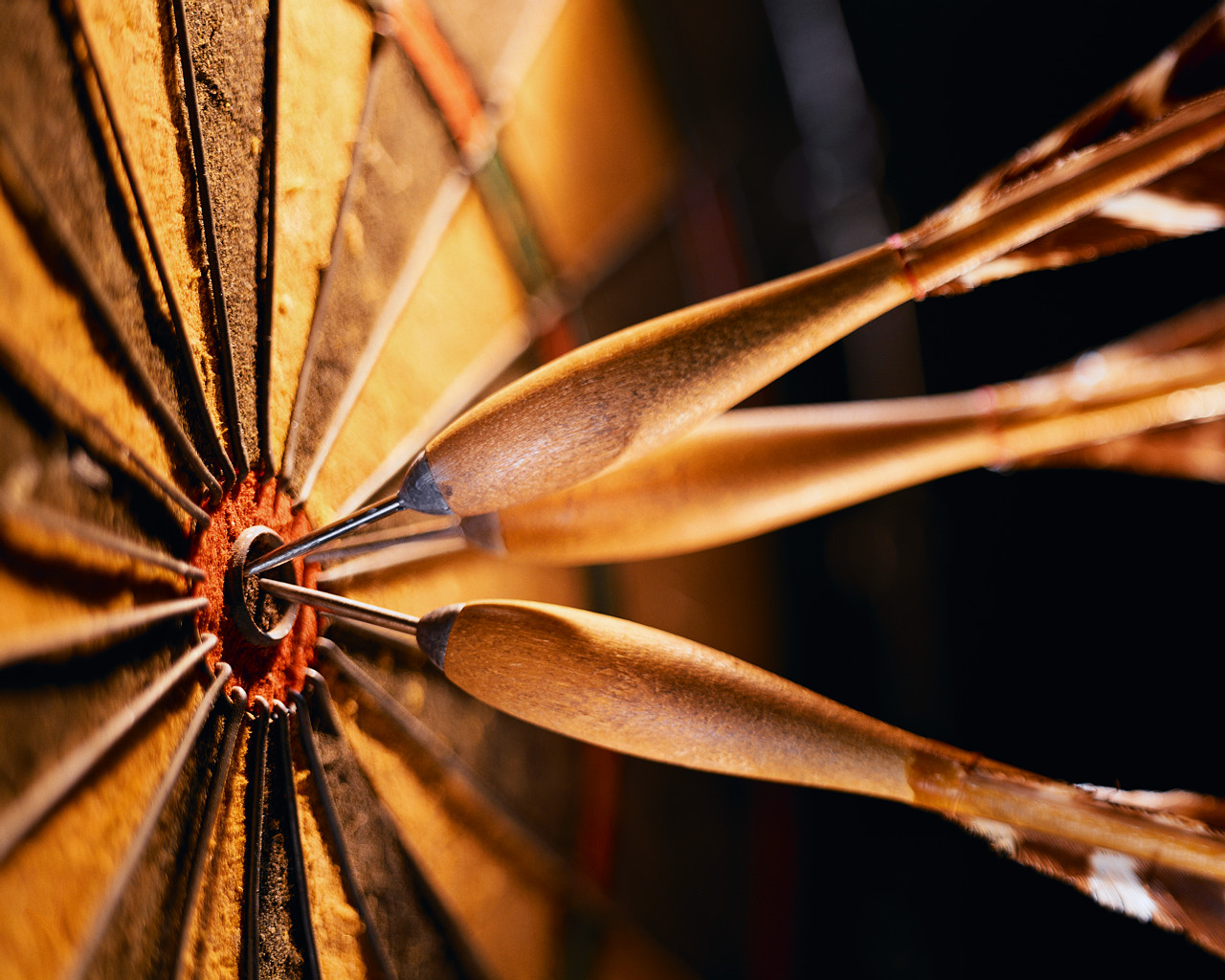